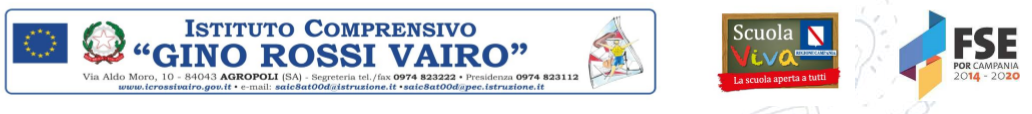 MONITORAGGIO DEGLI APPRENDIMENTI
FUNZIONE  STRUMENTALE
"Monitoraggio e Autovalutazione  d’Istituto”
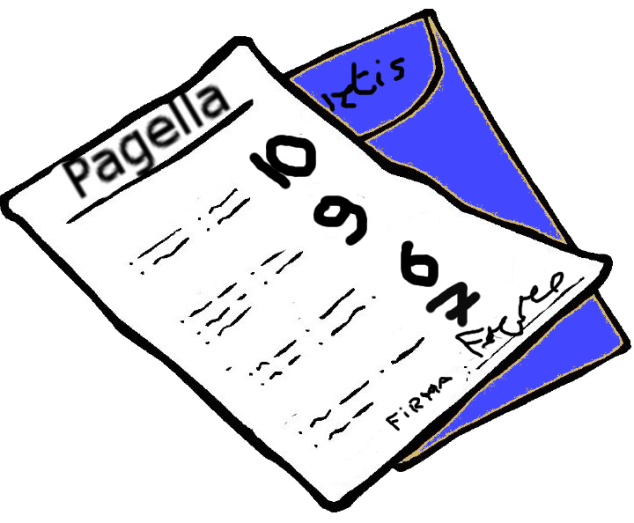 Nunzio Viciconte
Dirigente Scolastico
Prof. Bruno BONFRISCO
a.s. 2017 - 2018
Indice
Risultati classi 1^ scuola Secondaria
Comportamento
Classe Prima A
Classe Prima B
Classe Prima C
Classe Prima D
Classe Prima E
Classe Prima F
Classe Prima G
Classe Prima H
Classe Prima I
Classe Prima L
Classe Prima M
Confronto tra le classi 1^
Risultati scuola Primaria

Classe Prima
Classe Seconda
Classe Terza
Classe Quarta
Classe Quinta
Risultati                
 scuola  Secondaria
2
Risultati classi 2^            scuola Secondaria
Comportamento
Classe Seconda A
Classe Seconda B
Classe Seconda C
Classe Seconda D
Classe Seconda E
Classe Seconda F
Classe Seconda G
Classe Seconda H
Classe Seconda I
Classe Seconda L
Classe Seconda M
Confronto tra le classi 2^
Risultati classi 3^            scuola Secondaria
Comportamento
Classe Terza A
Classe Terza B
Classe Terza C
Classe Terza D
Classe Terza E
Classe Terza F
Classe Terza G
Classe Terza H
Classe Terza I
Classe Terza L
Classe Terza M
Confronto tra le classi 3^
3
ALUNNI AMMESSI ALLA CLASSE SUCCESSIVA
RISULTATI SCUOLA PRIMARIA GIUNGANO
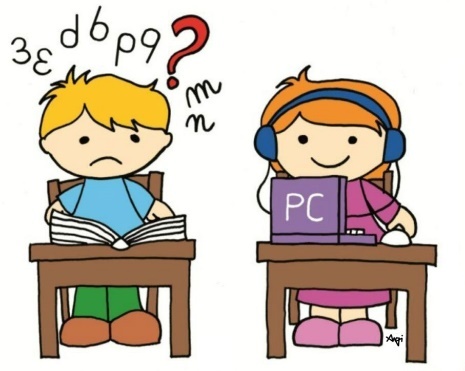 4
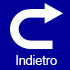 PRIMARIAClasse Prima
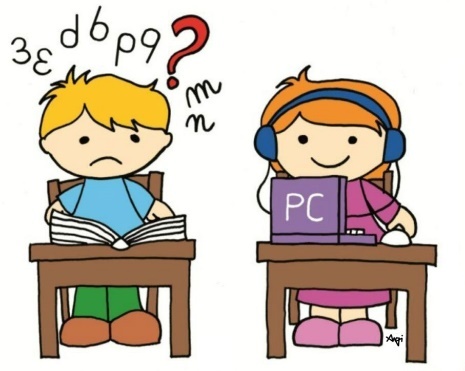 5
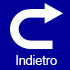 PRIMARIAClasse Seconda
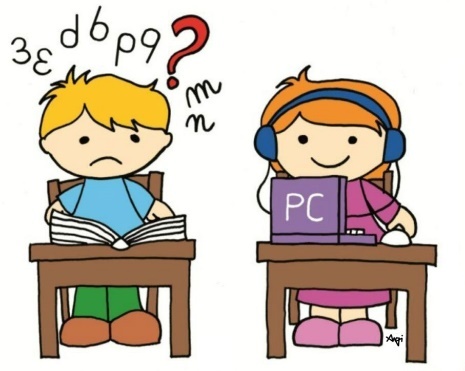 6
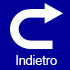 PRIMARIAClasse Terza
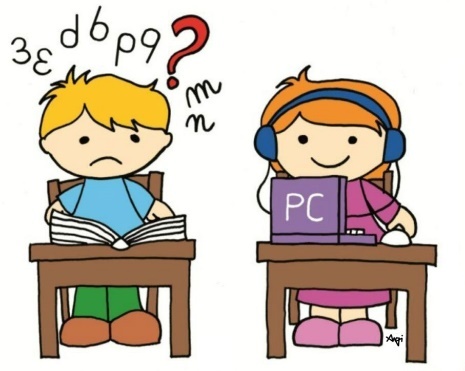 7
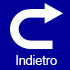 PRIMARIAClasse Quarta
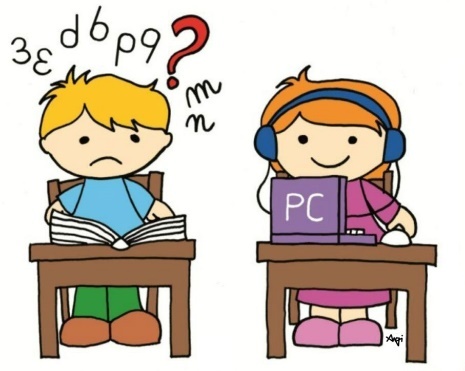 8
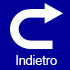 PRIMARIAClasse Quinta
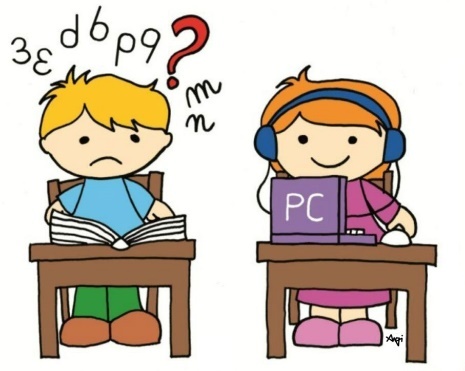 9
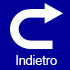 RISULTATI    SCUOLA   SECONDARIA
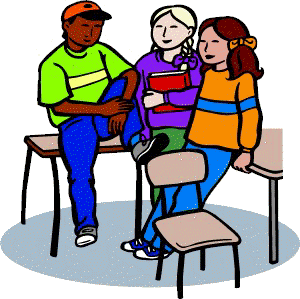 10
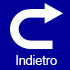 RISULTATI prove d’ingresso e1° QuadrimestreClassi Prime Scuola Secondaria
11
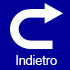 RISULTATI 2° QuadrimestreClassi Prime Scuola Secondaria
12
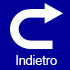 Comparazione dati delle classi prime
Prove
 d’ingresso
Secondo
 quadrimestre
Primo 
quadrimestre
13
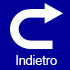 COMPORTAMENTO classi PRIMA Scuola Secondaria
14
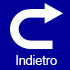 Classe Prima sez A
15
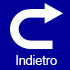 Classe Prima sez A
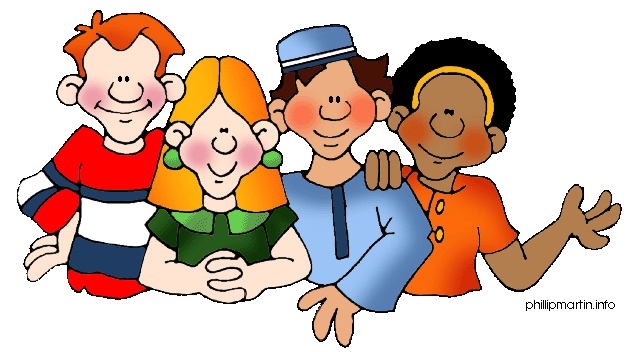 16
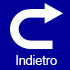 Classe Prima sez B
17
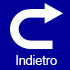 Classe Prima sez B
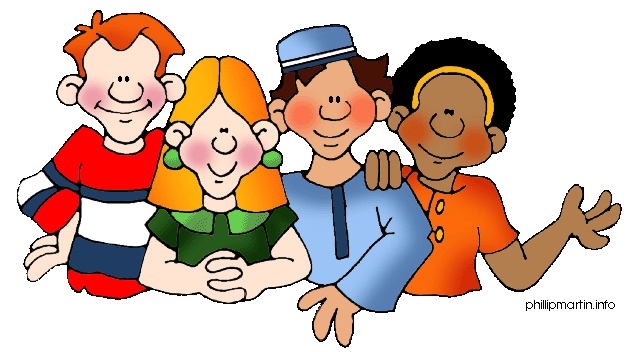 18
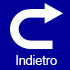 Classe Prima sez C
19
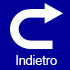 Classe Prima sez C
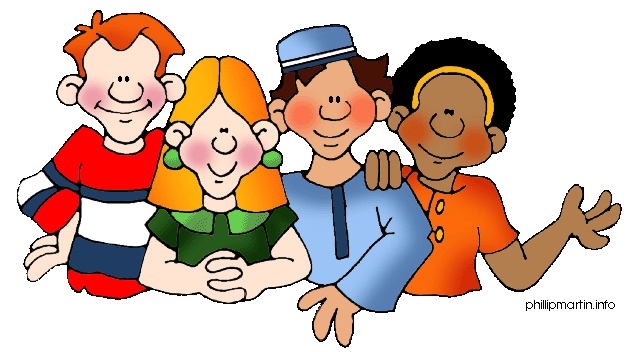 20
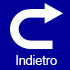 Classe Prima sez D
21
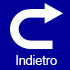 Classe Prima sez D
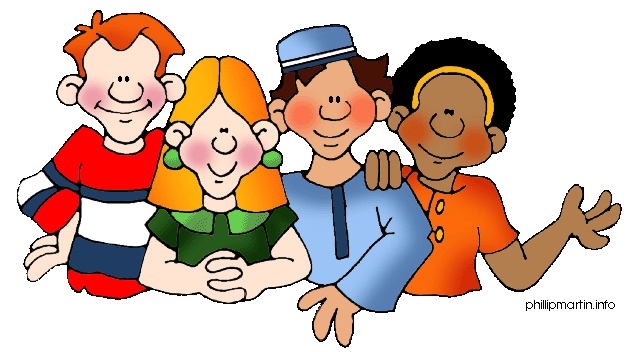 22
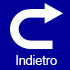 Classe Prima sez E
23
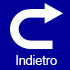 Classe Prima sez E
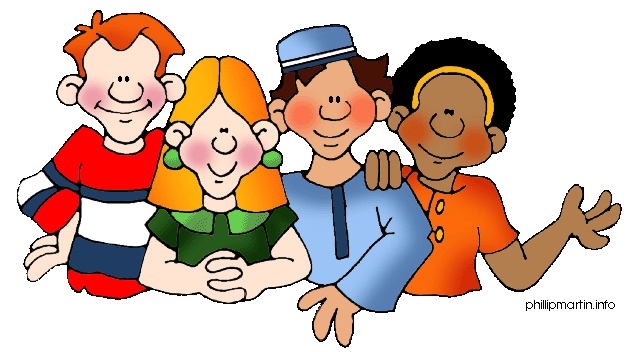 24
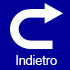 Classe Prima sez F
25
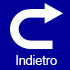 Classe Prima sez F
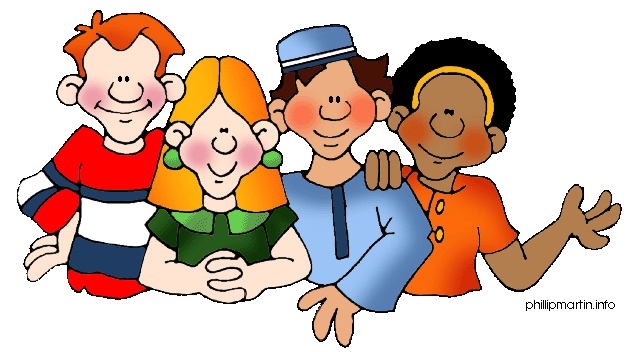 26
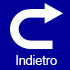 Classe Prima sez G
27
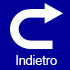 Classe Prima sez G
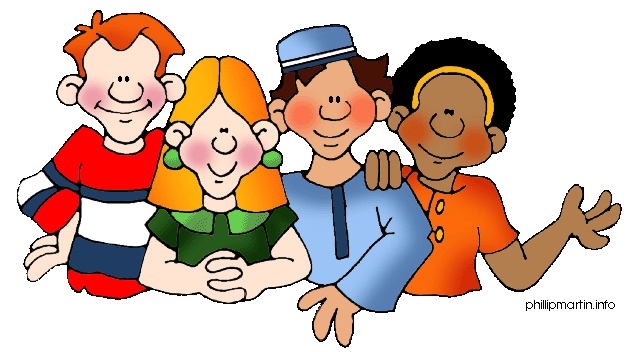 28
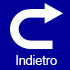 Classe Prima sez H
29
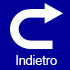 Classe Prima sez H
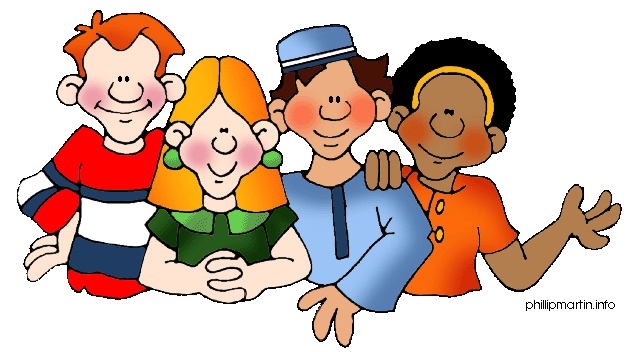 30
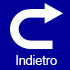 Classe Prima sez I
31
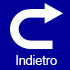 Classe Prima sez I
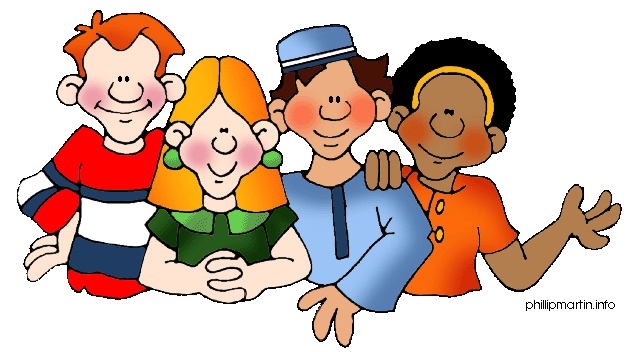 32
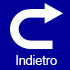 Classe Prima sez L
33
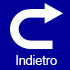 Classe Prima sez L
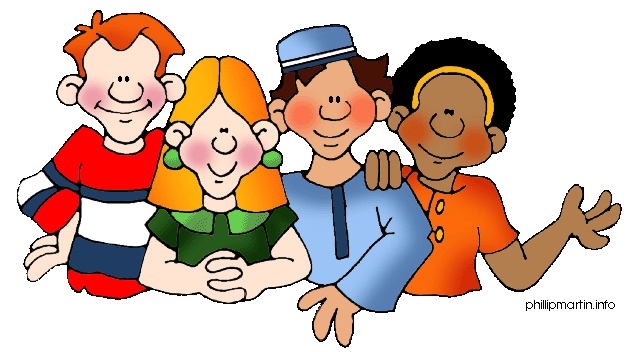 34
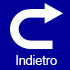 Classe Prima sez M
35
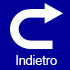 Classe Prima sez M
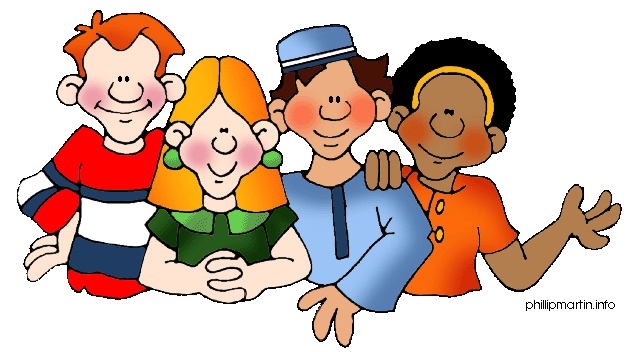 36
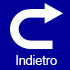 Confronto tra le classi 1a
Percentuale degli alunni per classe in ogni singola valutazione  
SECONDO QUADRIMESTRE
37
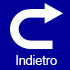 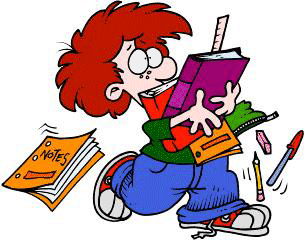 Classi Seconde dell’IstitutoPRIMO quadrimestre
38
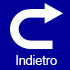 Classi Seconde dell’IstitutoSecondo quadrimestre
39
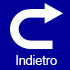 COMPORTAMENTOClassi Seconda Scuola Secondaria
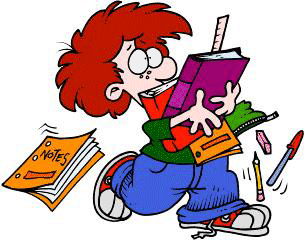 40
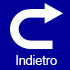 Classe Seconda sez A
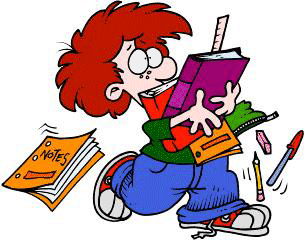 41
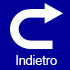 Classe Seconda sez B
42
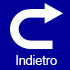 Classe Seconda sez C
43
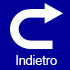 Classe Seconda sez D
44
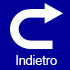 Classe Seconda sez E
45
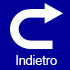 Classe Seconda sez F
46
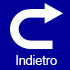 Classe Seconda sez G
47
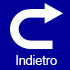 Classe Seconda sez H
48
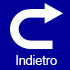 Classe Seconda sez I
49
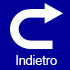 Classe Seconda sez L
50
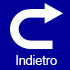 Classe Seconda sez M
51
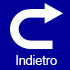 Confronto tra le classi 2a
Percentuale degli alunni per classe in ogni singola valutazione  
SECONDO QUADRIMESTRE
52
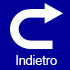 Classi Terze dell’Istituto1° Quadrimestre
53
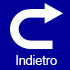 Classi Terze dell’Istituto2° Quadrimestre
54
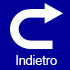 COMPORTAMENTOClassi Terze Scuola Secondaria
55
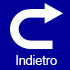 Classe Terza sez  A
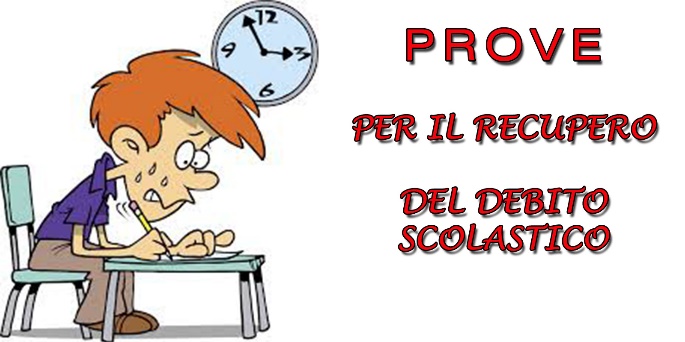 56
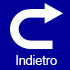 Classe Terza sez B
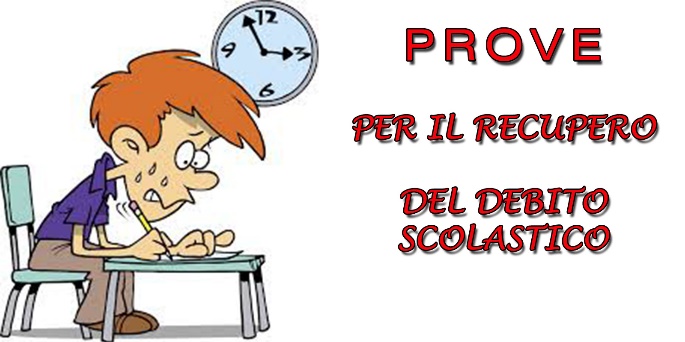 57
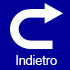 Classe Terza sez C
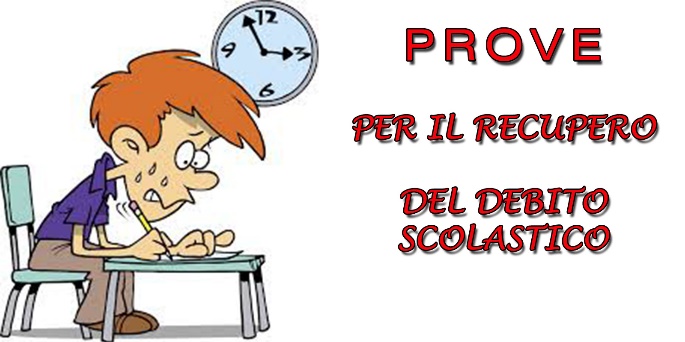 58
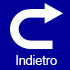 Classe Terza sez D
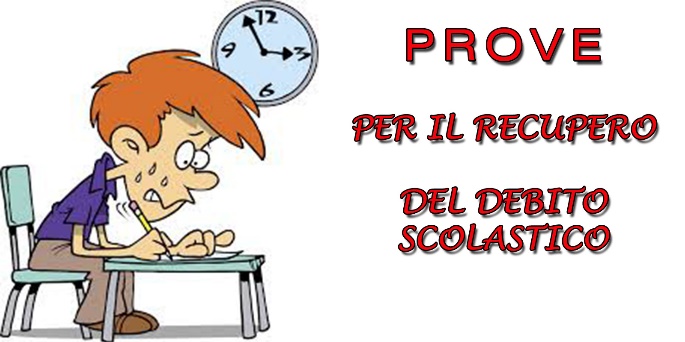 59
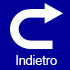 Classe Terza sez E
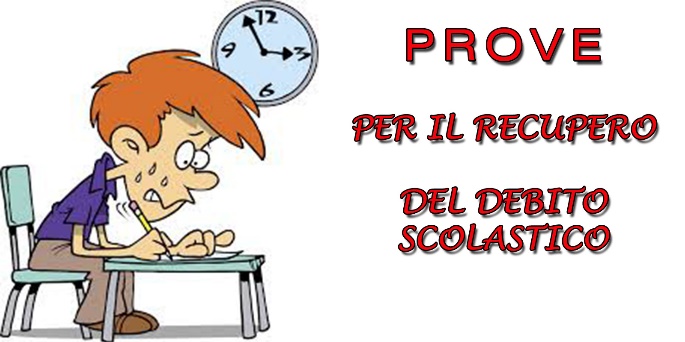 60
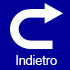 Classe Terza sez F
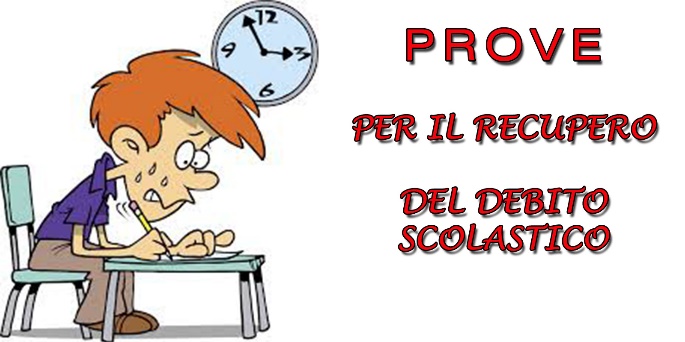 61
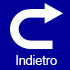 Classe Terza sez G
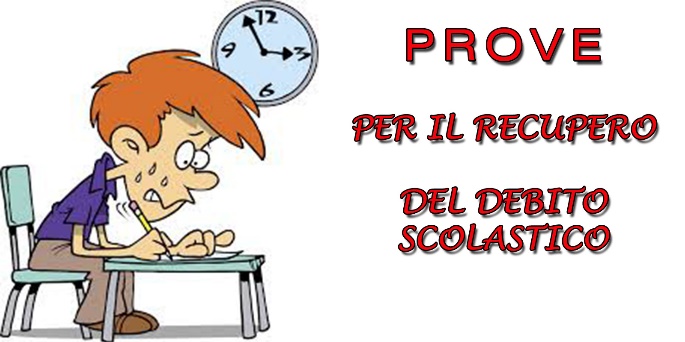 62
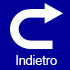 Classe Terza sez H
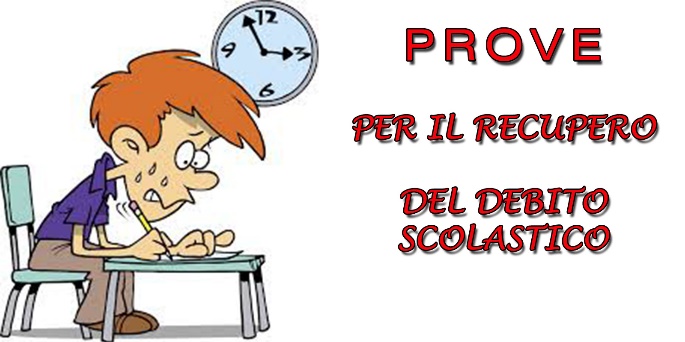 63
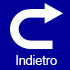 Classe Terza sez I
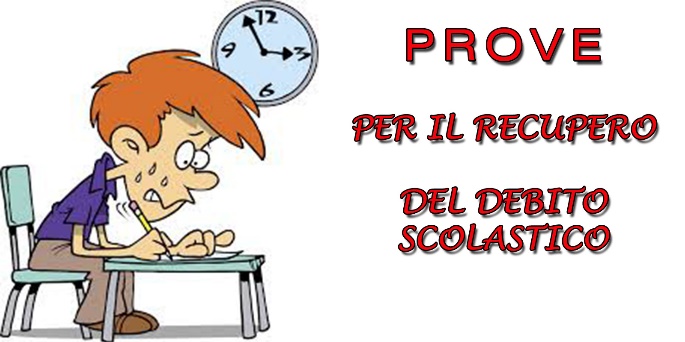 64
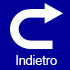 Classe Terza sez L
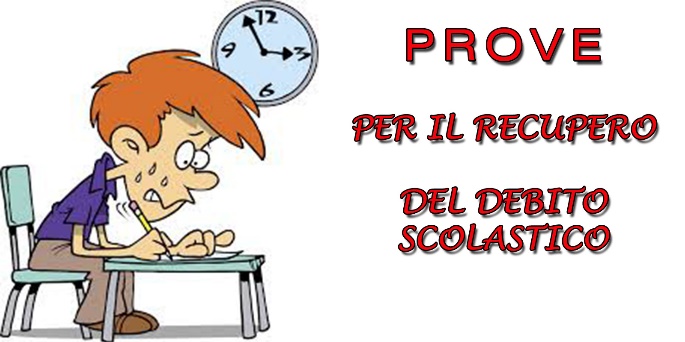 65
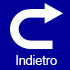 Classe Terza sez M
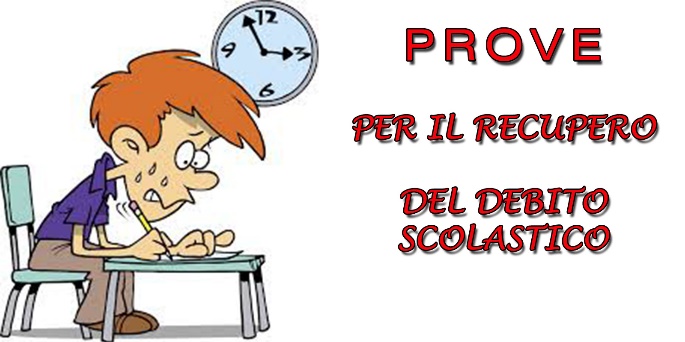 66
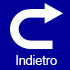 Confronto tra le classi 3a
Percentuale degli alunni per classe in ogni singola valutazione  
SECONDO QUADRIMESTRE
67
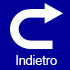 ALUNNI AMMESSI ALLA CLASSE SUCCESSIVAdell’Istituto
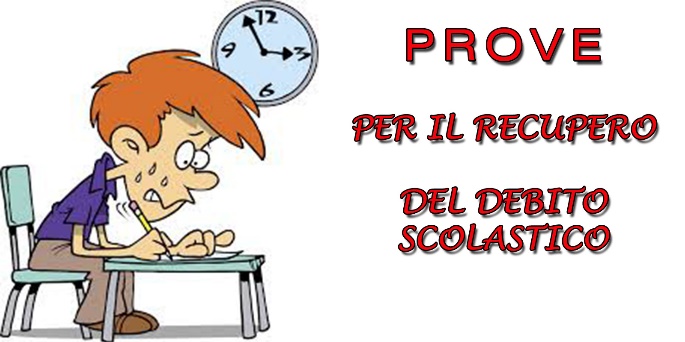 68
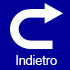 ALUNNI AMMESSI ALLA CLASSE SUCCESSIVASCUOLA SECONDARIA
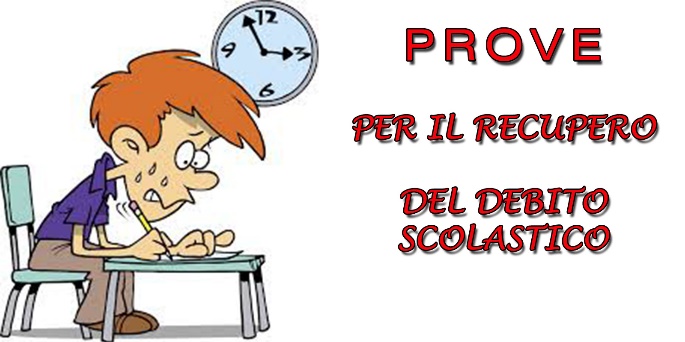 69
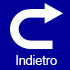 Grazie per l’attenzione!
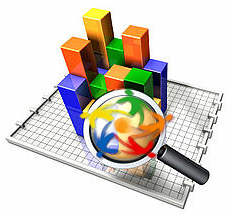 70